НЕЙРОН, физиологические свойтсва, функции
Кафедра нормальной физиологии
проф. И.В. Мирошниченко
Нейронная теория
САНТЬЯГО ФЕЛИПЕ РАМОН-И-КАХАЛЬ
Кафедра нормальной физиологии
проф. И.В. Мирошниченко
РАМОН-И-КАХАЛЬ, САНТЬЯГО ФЕЛИПЕ (Ramón y Cajal, Santiago Felipe) (1852–1934), испанский нейрогистолог, удостоенный в 1906 Нобелевской премии по физиологии и медицине (совместно с К.Гольджи) за изучение строения нервной системы. Родился 1 мая 1852 в Петилье на севере Испании в семье деревенского доктора-самоучки. Отец и сын вместе изучали анатомию, используя в качестве пособий кости с местного кладбища. После переезда семьи в Сарагосу Кахаль поступил на медицинский факультет Сарагосского университета; во время обучения вместе с отцом издал учебник анатомии. По окончании университета в 1873 работал военным врачом на Кубе, однако после двух лет службы заболел малярией и вынужден был вернуться домой. В 1879–1883 был директором анатомического музея при Сарагосском университете. В 1883–1886 – профессор Валенсийского, в 1886–1892 – Барселонского, в 1892–1922 – Мадридского университетов.
Основное направление научных исследований Рамон-и-Кахаля – анатомия и гистология нервной системы. Ученый открыл отростки нервных клеток – дендриты (1890). Создал учение о нейроне как структурной единице нервной системы (1894). Подробное описание им структуры в месте контакта нейронов сыграло важную роль в развитии современных представлений о синапсах. Рамон-и-Кахалю принадлежат классические исследования по регенерации поврежденных нервов, строению сетчатки глаза, спинного мозга, мозжечка.
Нервная клетка осуществляет переработку информации:
Получение 
Обработка 
Хранение
Передача
Кафедра нормальной физиологии
проф. И.В. Мирошниченко
«Концепция синапса – сердце нейронной доктрины»S. Palay
ЧАРЛЗ СКОТТ ШЕРРИНГТОН
Синапс – функциональное 
соединение нейронов
Кафедра нормальной физиологии
проф. И.В. Мирошниченко
Сэр[источник не указан 715 дней] Чарльз Скотт Ше́ррингтон (англ. Charles Scott Sherrington) (27 ноября 1857, Лондон — 4 марта 1952, Истборн) — британский учёный в области физиологии и нейробиологии. Лауреат Нобелевской премии по физиологии и медицине в 1932 году (совместно с Эдгаром Эдрианом) "за открытия, касающиеся функций нейронов».
  
Родился в Излингтоне (Лондон) 27 ноября 1857 года у вдовы сельского врача. В качестве вероятного отца Чарльза, как и двух его братьев, называют известного хирурга из Ипсвича, Кейлеба Роуза. Рождение трёх мальчиков не было зафиксировано, также не были найдены записи о крещении. Но в переписи 1861 года, двое старших сыновей были записаны как воспитанники/<приёмные дети?>. В 1860 году семья переехала в Ипсвич. Кеёлеб Роуз и Анн Брук Шеррингтон поженились не ранее конца 1880 года.
 
 «Человек и его природа» (1940)
 «Интегративная деятельность нервной системы» (The Integrative Action of the Nervous System), 1906
 
Основана на лекционном курсе, прочитанном в Йёле в 1904 году. В книге Шеррингтон указал на целенаправленный характер рефлексов. В этой книге Шеррингтон изложил теорию, согласно которой нервная система выступает в качестве центра, объединяющего различные части организма, и что рефлексы являются простейшей формой деятельности нервной системы, позволяя всему организму действовать согласованно для достижения цели.
Уровни организации нервной системы
Кафедра нормальной физиологии
проф. И.В. Мирошниченко
План строения нервной системы
ЦНС
М
КМ
ПМ
ВМ
СМ
ПМ
см
ПНС
Кафедра нормальной физиологии
проф. И.В. Мирошниченко
Нервная система состоит из двух типов клеток — нервных (нейроны) и глиальных (нейроглия).
Глиальная клетка
Нервная клетка
Кафедра нормальной физиологии
проф. И.В. Мирошниченко
капилляр
нейрон
астроцит
Олиго-дендроцит
Ножки отростков
аксон
Миелиновая оболочка
Микро-глия
Кафедра нормальной физиологии
проф. И.В. Мирошниченко
Астроциты
Опорная
Репаративная
Изолирующая
Метаболическая
Транспортная
Кафедра нормальной физиологии
проф. И.В. Мирошниченко
капилляр
нейрон
астроцит
Олиго-дендроцит
Ножки отростков
аксон
Миелиновая оболочка
Микро-глия
Кафедра нормальной физиологии
проф. И.В. Мирошниченко
Астроциты
Опорная
Репаративная
Изолирующая
Метаболическая
Транспортная
Олигодендроциты
Изолирующая (миелинизация)
Метаболическая 
трофичесая
Кафедра нормальной физиологии
проф. И.В. Мирошниченко
капилляр
нейрон
астроцит
Олиго-дендроцит
Ножки отростков
аксон
Миелиновая оболочка
Микроглия
Кафедра нормальной физиологии
проф. И.В. Мирошниченко
Астроциты
Опорная
Репаративная
Изолирующая
Метаболическая
Транспортная
Олигодендроциты
Изолирующая (миелинизация)
Метаболическая 
трофическая
Микроглия
фагоцитоз
Кафедра нормальной физиологии
проф. И.В. Мирошниченко
Классификации нейронов морфологическая
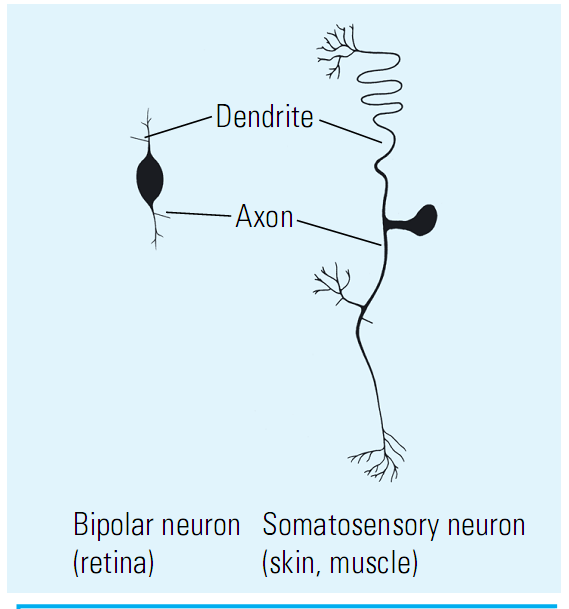 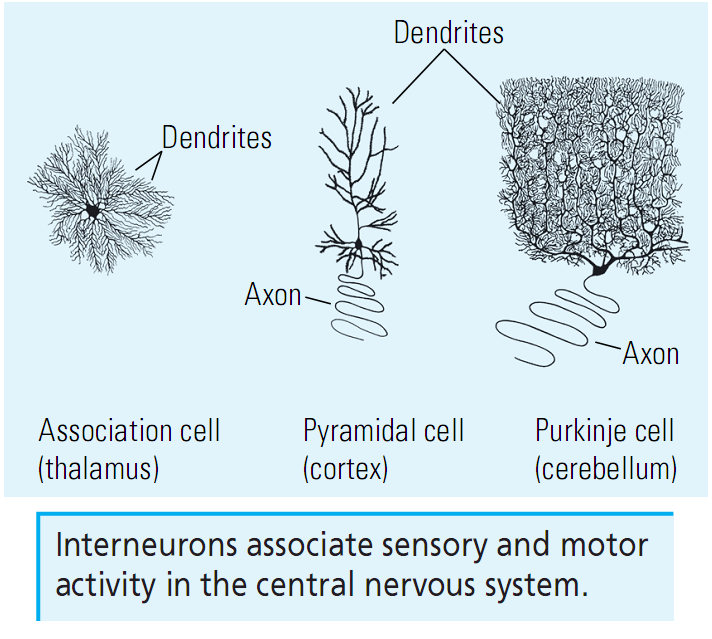 Кафедра нормальной физиологии
проф. И.В. Мирошниченко
Классификации нейронов морфологическая
Псевдоуниполярные нейроны
Биполярные нейроны
Мультиполярные нейроны
Кафедра нормальной физиологии
проф. И.В. Мирошниченко
Классификации нейронов функциональная
ЦНС
рецептор
Афферентные нейроны 
Ассоциативные нейроны
Эфферентные нейроны
Рабочий
 орган
Кафедра нормальной физиологии
проф. И.В. Мирошниченко
Классификации нейронов по медиаторам
Холинергические
Адренергические
Глютаматергические
Серотонинергичесгие
Глицинергические
ГАМК-ергические
Дофаминергические
Пептидергические
и др.
Кафедра нормальной физиологии
проф. И.В. Мирошниченко
Классификации нейронов по электрической активности
Фоновомолчащие 
(с вызванной активностью)
Фоновоактивные
Тонически активные
Фазически активные
Кафедра нормальной физиологии
проф. И.В. Мирошниченко
Тоническая активность
Фазическая активность
Классификации нейронов по чувствительности к раздражителям
Моносенсорные
мономодальные
бимодальные
полимодальные
Бисенсорные
Полисенсорные
Кафедра нормальной физиологии
проф. И.В. Мирошниченко
Классификации нейронов по участию в формировании синапса
Пресинаптические
Постсинаптические
Кафедра нормальной физиологии
проф. И.В. Мирошниченко
Общий план строения нейрона
Дендриты
Тело
Аксональный холмик
Аксон
Терминали аксона
Кафедра нормальной физиологии
проф. И.В. Мирошниченко
Функциональная организация нейрона
Восприятие информации
Поток информации
интеграция информации
передача информации
Кафедра нормальной физиологии
проф. И.В. Мирошниченко
Кафедра нормальной физиологии
проф. И.В. Мирошниченко
Кафедра нормальной физиологии
проф. И.В. Мирошниченко
интеграция информации
Время,мс
А
B
Мембранный потенциал, мВ
А
B
А
C
C
D
D
C
Кафедра нормальной физиологии
проф. И.В. Мирошниченко
интеграция информации
Время,мс
А
B
Мембранный потенциал, мВ
А
А
А
А
A+В
C
D
C+D
Кафедра нормальной физиологии
проф. И.В. Мирошниченко
Модель нейрона МакКаллока-Питтца
X1
W1
X2
W2
X3
W3
P
Y
X4
W4
X5
W5
Xn
Wn
Кафедра нормальной физиологии
проф. И.В. Мирошниченко
X1
W1
X2
W2
X3
W3
P
Y
X4
W4
X5
W5
Xn
Wn
w1+w2+w3+…+wn>P     событие «1»
w1+w2+w3+…+wn<P     событие «0»
1
0
0
0
0
0
1
1
1
1
0
0
1
1
1
Кафедра нормальной физиологии
проф. И.В. Мирошниченко
Логическая функция «ИЛИ»
X1
X1
1
0
W1
W1
Y
1
P
P
0
X2
X2
1
0
W2
W2
X1
X1
0
1
W1
W1
P
1
1
P
X2
X2
1
0
W2
W2
Кафедра нормальной физиологии
проф. И.В. Мирошниченко
Логическая функция «И»
X1
X1
1
0
W1
W1
Y
1
P
P
0
X2
X2
1
0
W2
W2
X1
X1
0
1
W1
W1
P
0
P
0
X2
X2
1
0
W2
W2
Кафедра нормальной физиологии
проф. И.В. Мирошниченко